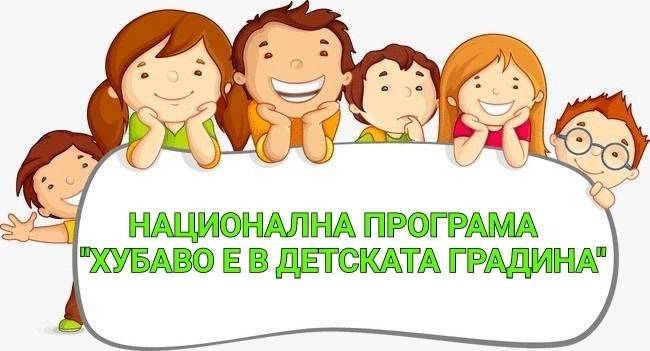 1. НЕОБХОДИМОСТ ОТ ПРОГРАМАТА
Образованието и грижите в ранна детска възраст полагат основните и допринасят за познавателното, езиковото, социалното и емоционалното развитие на децата. Осигуряването на достъп до образование и грижи в ранна детска възраст има съществено значение за развитието на интересите, възможностите и възрастовите характеристики на децата. Затова е налице необходимост от стимулиране на изработването и прилагането на иновативни и авторски програмни системи, които да отговорят на спецификата и визията на съответната институция, а също така и на осигуряването на възможности за обсъждане и споделяне на натрупания опит и постигнатите резултати.
2. ЦЕЛИ И ОБХВАТ НА ПРОГРАМАТА
Националната програма е разработена в съответствие с Приоритетна област 1 „Ранно детско развитие“ на Стратегическата рамка за развитие на образованието, обучението и ученето в Република България (2021-2030).
2.1. Обща цел на програмата:
Осигуряване на целенасочена подкрепа за прилагане на творчески и иновативни решения за работа на работещите учители, които търсят и постигат промяна за активно взаимодействие с участниците в образователния процес. Резултатите от изпълнението на дейностите по Националната програма ще даде основание за вземането на решения, свързани с провеждането на законодателни промени, както и като предварителна оценка при планиране на операции по Програма „Образование“.
2.2.Конкретни (специфични) цели:
- Изграждане на творческа и интерактивна среда, подкрепяща социално-емоционалното развитие на децата чрез дейностите по някое от образователните направления „Изобразително изкуство“, „Музика“ и „Физическа култура“.
- Прилагане на иновативни практики за провеждане на дейности в и извън детската градина/училището и за насърчаване на двигателната активност на децата.
- Изграждане на учеща общност в рамките на детската градина.
- Споделяне на натрупания опит на регионални и национални форуми.
2.3. Обхват на програмата:
Национален – държавни и общински детски градини на територията на Република България.
5. ДЕЙНОСТИ ПО ПРОГРАМАТА
Дейностите по програмата са насочени към подкрепа на прилагането и популяризирането на иновативни практики, с които се цели повишаване качеството на предучилищното образование. По програмата е допустимо изпълнението на следните дейности:

1. Създаване на условия и изграждане на среда за реализиране на иновативни педагогически практики, както и за прилагане на иновативни и авторски програмни системи, в т.ч. при необходимост наемане на други педагогически специалисти за провеждане на дейности, които са извън професионалните компетентности на учителите в детската градина.
2. Реализиране на иновативни практики за провеждане на дейности в и извън детската градина и за насърчаване на двигателната активност на децата, както и за социално- емоционалното развитие на децата чрез дейностите по някое от образователните направления „Изобразително изкуство“, „Музика“ и „Физическа култура“.

3. Организиране и провеждане на регионални и национални форуми по предучилищно образование, в т.ч. Национална конференция „Водим бъдещето за ръка“.